Version Control with Git and GitHub
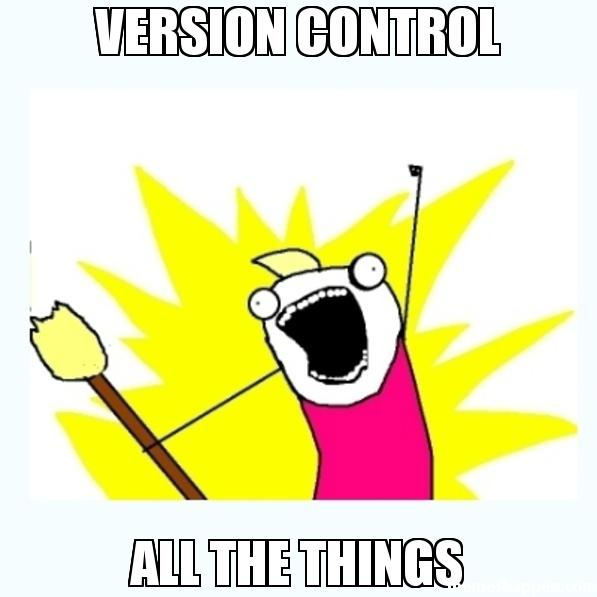 What’s the plan for today?
Version Control - Concepts, Terminology
Git – Commands
Collaborating with Git using GitHub
Version Control practices and workflow in the industry.
[Speaker Notes: This talk is divided into few smaller chunks. 
First we will establish the need of a versioning system and tools and the problem it solves
Then we’ll see how git can be used to track codebase changes and also collaborate
Best practices used in industry.]
How do you work with other developers?
Work in a team, probably on particular components ?

Integrate your code together.

Make copies of your files in case something you lose them. (Not really?)
How do you work with other developers?
Work in a team, probably on particular components ?

Integrate your code together.

Make copies of your files in case something you lose them. (Not really?)
So what’s version control?
Version control is the management of changes to documents, primarily computer programs. 

Also known as revision control or source control. 

Examples: git, mercurial, subversion
Why version control?
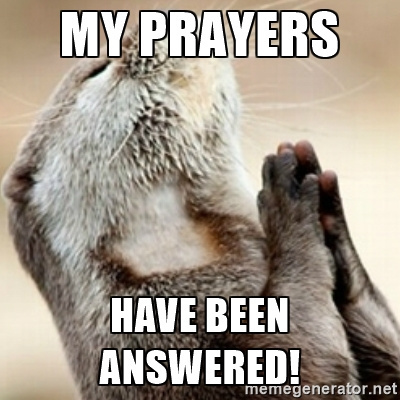 Makes working in a team easy!
Code without interference.
Go back to a previous version (iOS 10 anyone?)
Integrate code of multiple developer’s easily.
Know who did what, when.

Keep your code secure.
Do you really need version control?
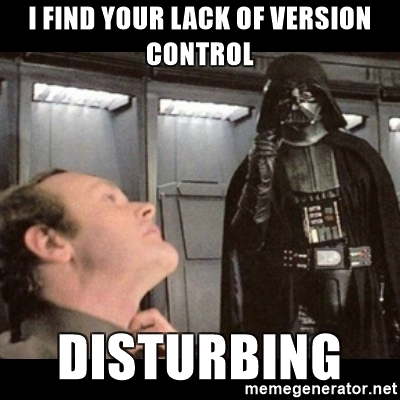 Do you really need version control?
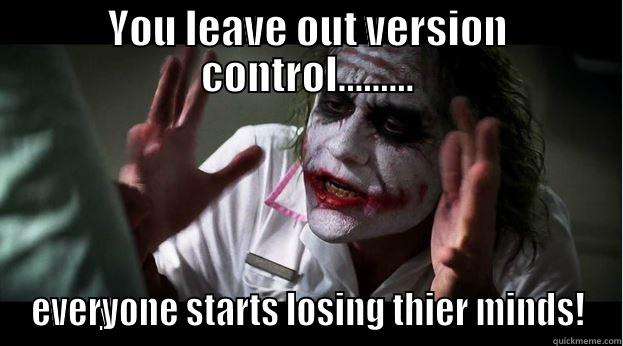 Git
A distributed version control system

Command-Line Tool (accessible with Terminal on the Mac or Git Bash on Windows)
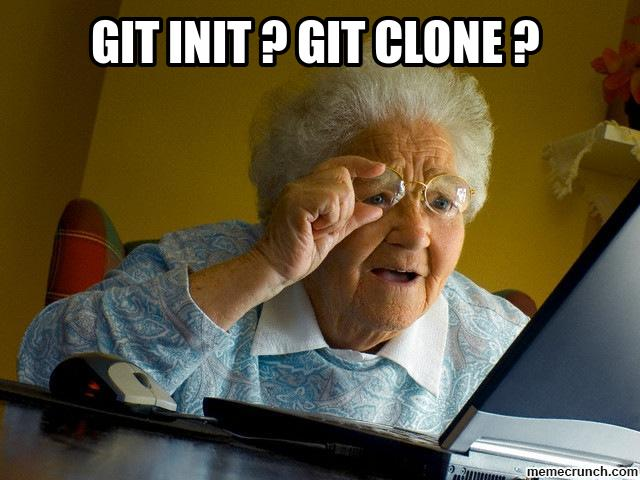 [Speaker Notes: Git is a distributed version control system. A version control system is a tool that allows us to manage changes made to blobs. Which can be 

 It is a tool that allows you to track your code history. Allows you to peek into the past and see what a code looks like at any given point of development. 

An important tool to collaborate with other fellow developers. As developers you can’t collaborate efficiently by sending pieces of code in a zip file, or sharing it over the folder. 

Source of truth, it is important to track down developers who made the changes and what changes are done.]
Why Git and not other VCS?
Git’s the most popular version control system in the industry, by far. 

A proper and detailed understanding of Git will allow you to make a transition to any other distributed VCS easily.

Most popular VCS are similar to Git
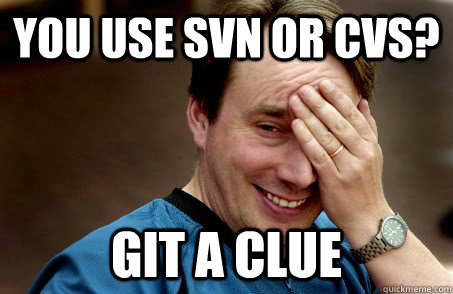 [Speaker Notes: Well there are a number of reasons
Developers need to share codebase easily
Keep track of all changes , undo, redo or time travel over months of development and compare code base. 
Maintain working copies of same code base
Communicate changes made

Still need a reason to learn?
It is a industry wide tool that is being used by thousands of developers everyday. If you don’t know it probably you’ll never be able to collaborate with them
It is super powerful once you know. Employers expect you to know Git basics and have proficiency.]
Installing Git
Things you’ll need: 
You need Git installed on your system, and you can access it in a UNIX Terminal, either the Terminal on the Mac or Git Bash on Windows. 
Download Git from the following link:
https://git-scm.com/downloads
Version Control Terminology
Version Control System (VCS) or (SCM)
Repository
Commit
SHA
Working Directory
Checkout
Staging Area/Index
Branch
Version Control Terminology
Version Control System : 
A VCS allows you to: revert files back to a previous state, revert the entire project back to a previous state, review changes made over time, see who last modified something that might be causing a problem, who introduced an issue and when, and more. 

Repository:
A directory that contains your project work which are used to communicate with Git. Repositories can exist either locally on your computer or as a remote copy on another computer.
Version Control Terminology
3. Commit
Git thinks of its data like a set of snapshots of a mini file system.
Think of it as a save point during a video game.

4. SHA
A SHA is basically an ID number for each commit.
Ex. E2adf8ae3e2e4ed40add75cc44cf9d0a869afeb6

5. Working Directory
The files that you see in your computer's file system. When you open your project files up on a code editor, you're working with files in the Working Directory.
Version Control Terminology
6. Checkout 
When content in the repository has been copied to the Working Directory. It is possible to checkout many things from a repository; a file, a commit, a branch, etc. 

7. Staging Area
You can think of the staging area as a prep table where Git will take the next commit. Files on the Staging Index are poised to be added to the repository.

8. Branch
A branch is when a new line of development is created that diverges from the main line of development. This alternative line of development can continue without altering the main line.
Let’s dive into the good stuff now
GIT COMMANDS: 
(THINGS WE’LL COVER)

BASIC GIT COMMANDS
REMOTE REPOSITORY – PUSH & PULL
BRANCHING, TAGGING AND MERGING
DISASTER HAS STRUCK!
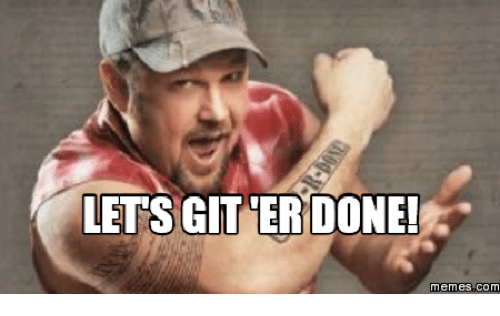 Basic Git Commands
git init 
git status 
git add <filename> / git add . 
git commit / git commit –m “commit message”
git log –oneline / git log —stat
git clone
Other commands like git show, git ignore, git diff etc.
Demo
Basic Git model locally
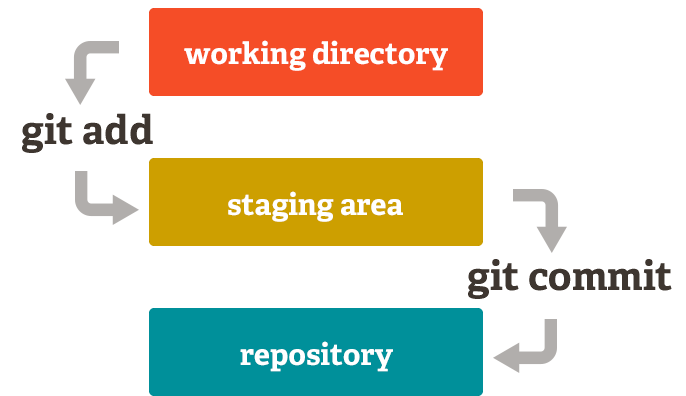 Basic Git Commands
git init – Initialize a Git repository/working directory
git status – Status of your working directory
git add <filename> or git add . (for all files in your working directory)
git commit – Stash changes in your working directory
git log –oneline – View your commit history
git clone – Create an identical copy
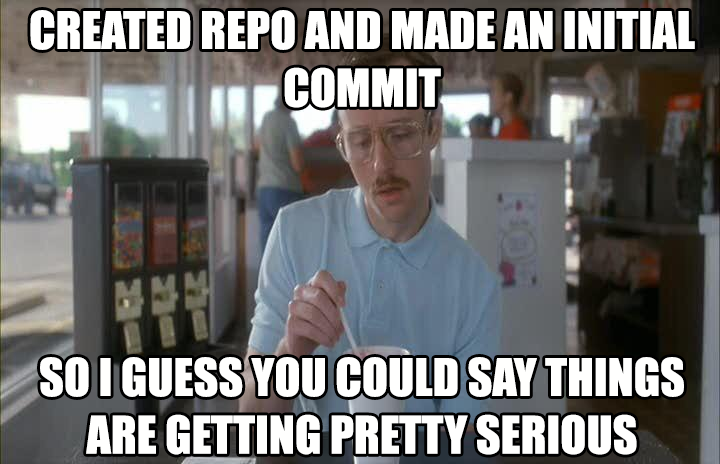 GitHub
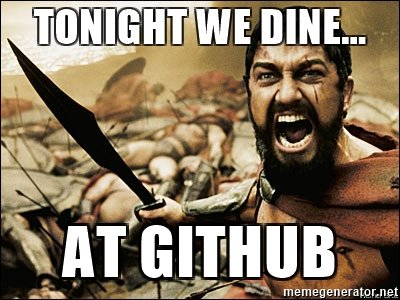 It’s a hosting medium/website for your Git repositories

Offers powerful collaborative abilities

A good indicator of what you code/how much you code/quality of your code
Working with a remote repository
Remote? 
It’s the place where your code is stored.
By default, remote name is origin and default branch is master.

Certain things that come to play, namely collaboration. 
How are we going to handle that with Git. 

So here comes, push, pull, branching, merging, forking.
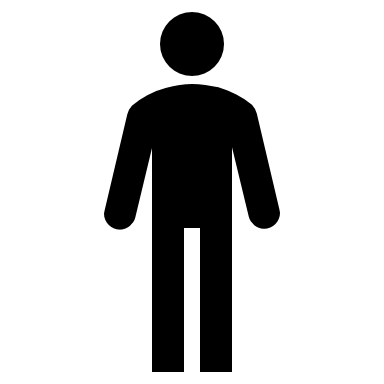 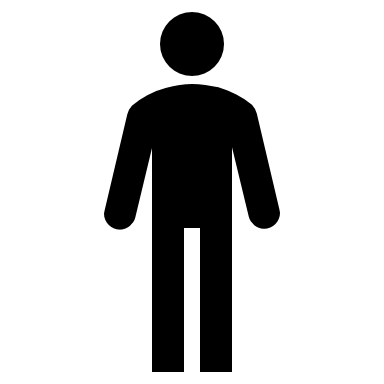 Alice
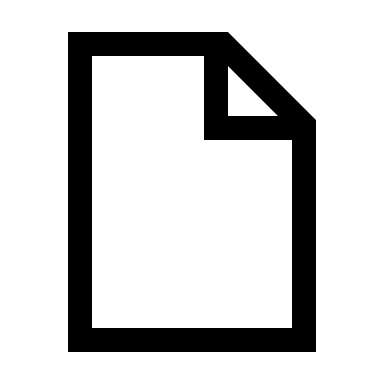 [Speaker Notes: Alice builds a semi-calculator app that just adds and subtracts numbers. And saves it to local directory]
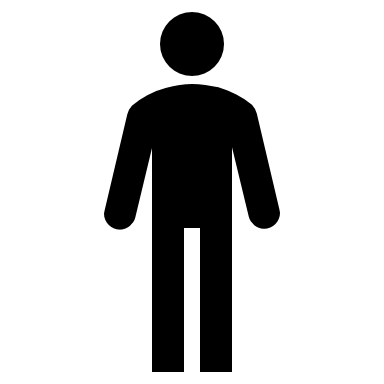 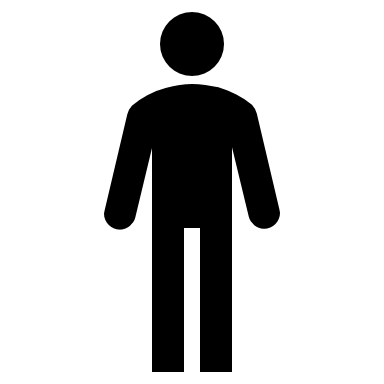 Alice
Bob
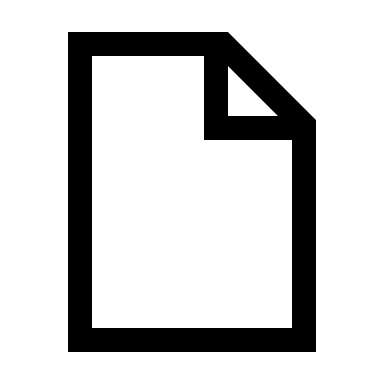 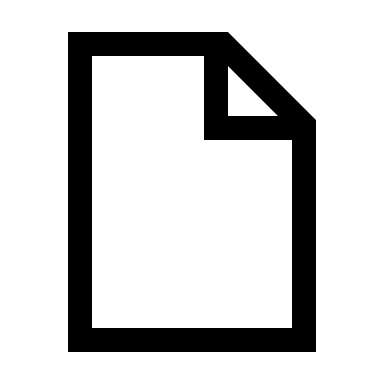 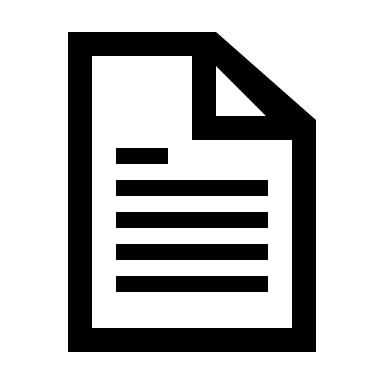 [Speaker Notes: Bob also designs a calculator that can multiply and divide numbers. And adds one more file to it.]
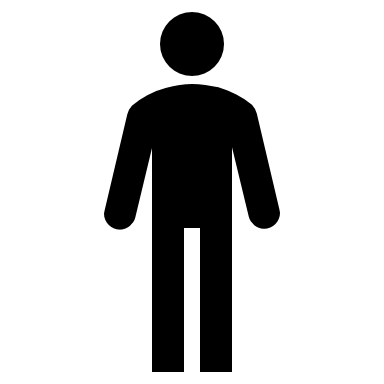 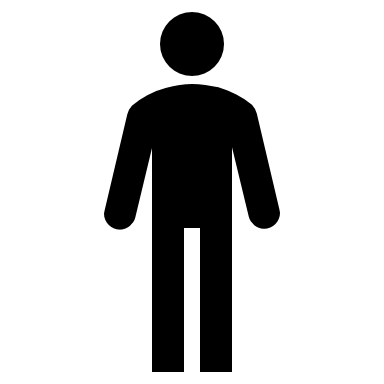 Alice
Bob
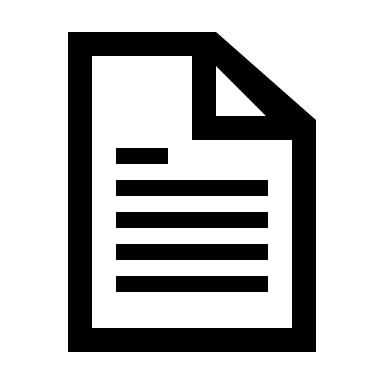 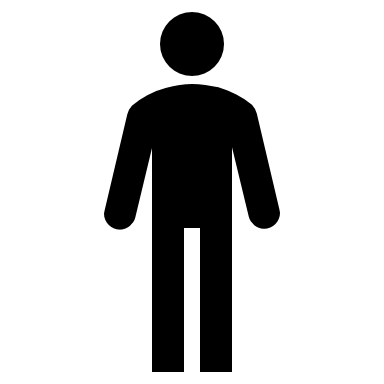 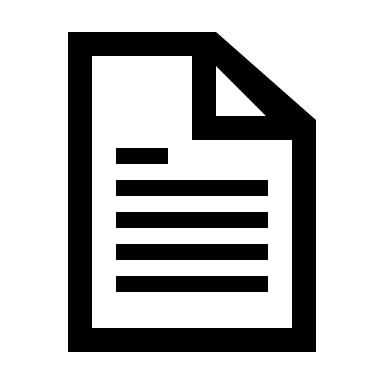 Joe
[Speaker Notes: The genius Average Joe changes all the file thinking the calculators were wrongly designed. Hence, changes everything and replaces the files in directory.]
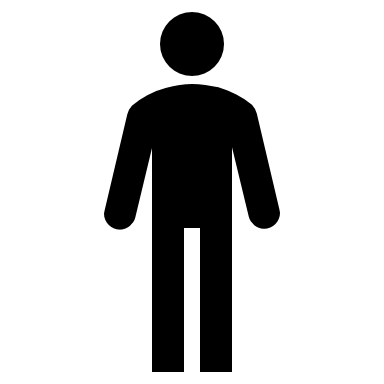 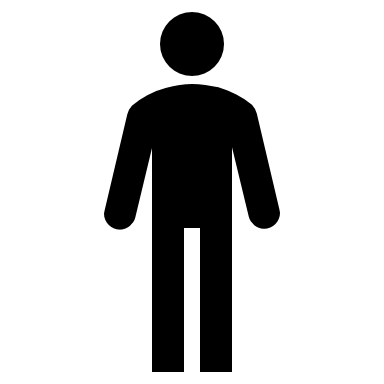 Alice
Bob
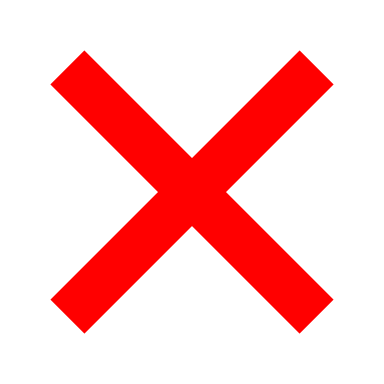 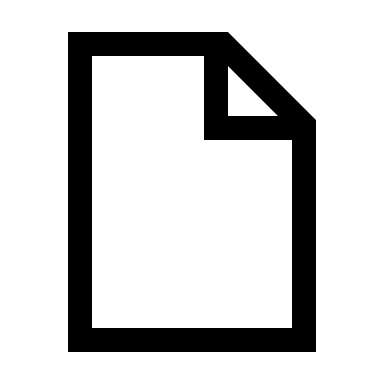 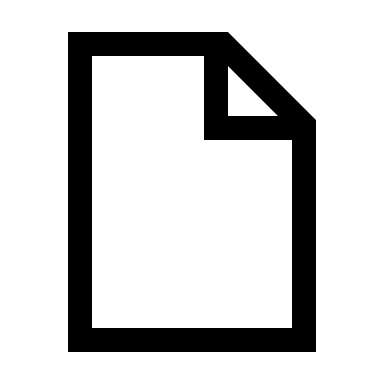 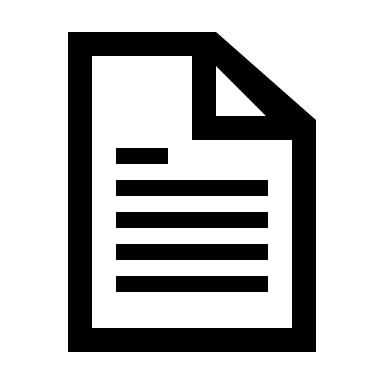 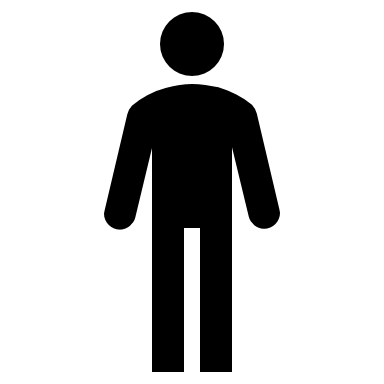 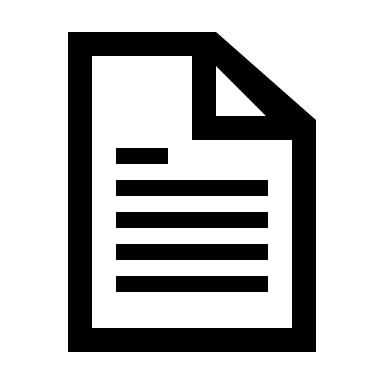 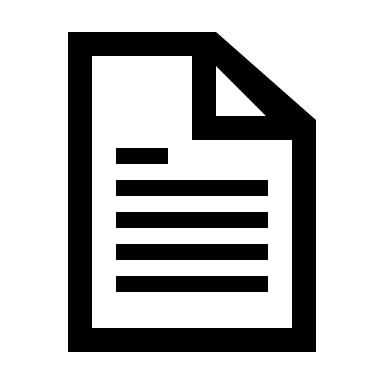 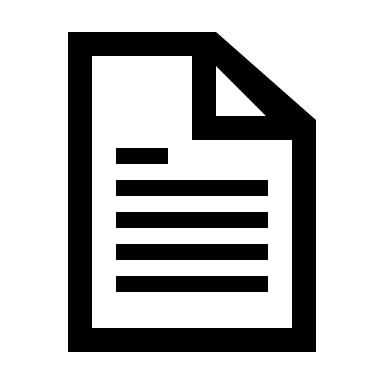 Joe
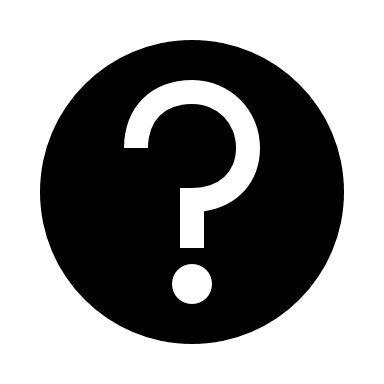 Who replaced the files? When ?
[Speaker Notes: Over the weekend everyone thinks they have created a great calculator and which safely resides in directory. But on Monday nobody knows who made the change to the files. 
Joe is too drunk to realize he was the one who replaced the files!.  Perfect Recipe for disaster.]
How to access GitHub
Access it on github.com
Create an account if you don’t already have one. 
GitHub Clone link: 
	github.com/intley/Version_Control_Workshop
GitHub Demo
More Git commands
git push – push your changes into the remote repository 
git pull – pull your latest changes from the remote repository
git branch – view branches in your repository
git branch <branchname> - create a branch
git checkout <branchname> - move to that branch 
git merge <branchname> - merge into that branch
git revert <commit sha>
Demo
Collaboration with GitHub
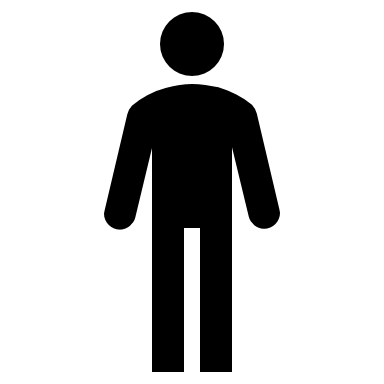 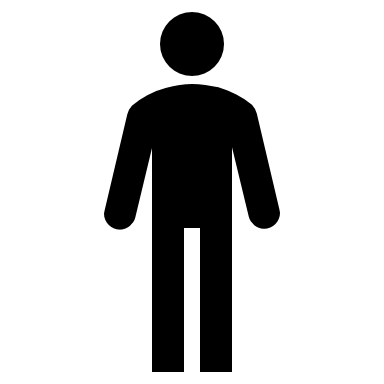 Remote Repo
Alice
Bob
Master
C1
C2
Collaborate
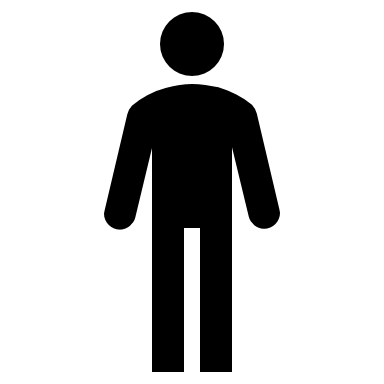 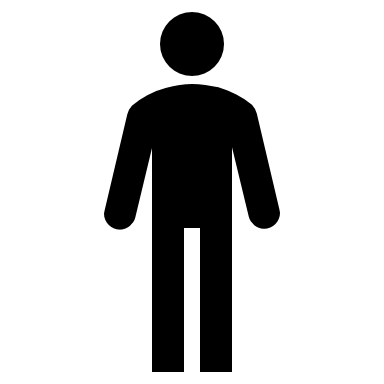 Remote Repo
git clone
git clone
Alice
Bob
Master
Master
Master
C1
C1
C1
C2
C2
C2
Collaborate
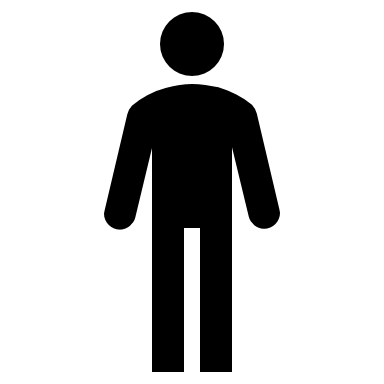 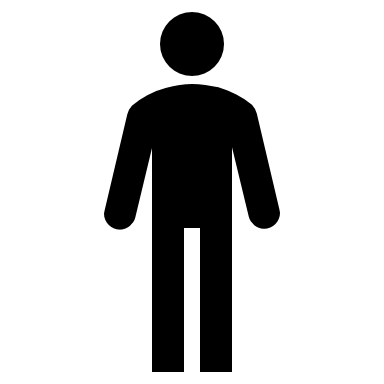 Remote Repo
Alice
Bob
Master
Master
Master
C1
C1
C1
C2
C2
C2
CA
git add 
git commit
git add 
git commit
CB
Collaborate
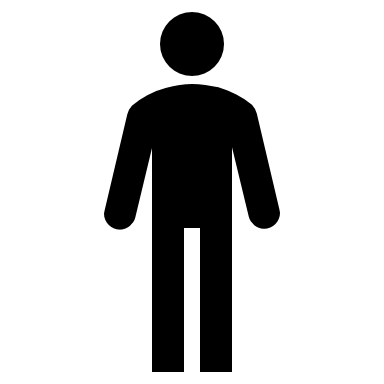 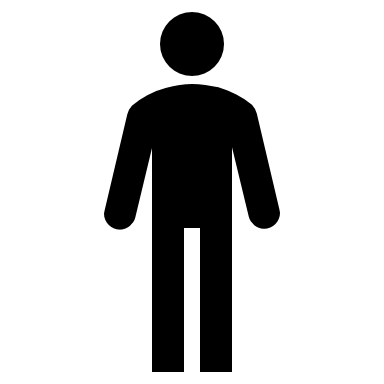 Remote Repo
Alice
Bob
Master
Master
Master
git push
C1
C1
C1
C2
C2
C2
CA
C3
CB
Collaborate
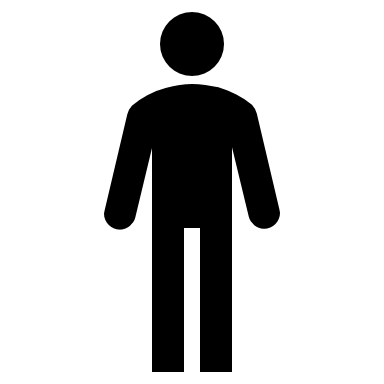 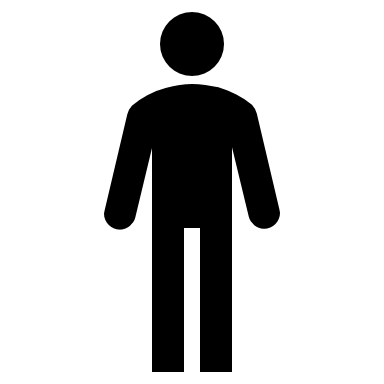 Remote Repo
Alice
Bob
Master
Master
Master
C1
C1
C1
git fetch
C3
C2
C2
C2
CA
C3
CB
Collaborate
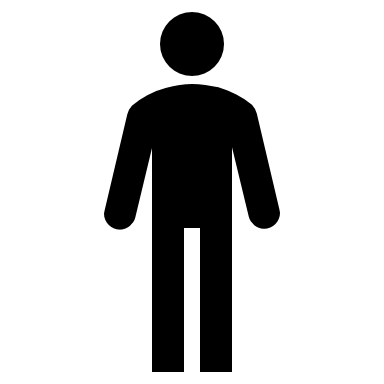 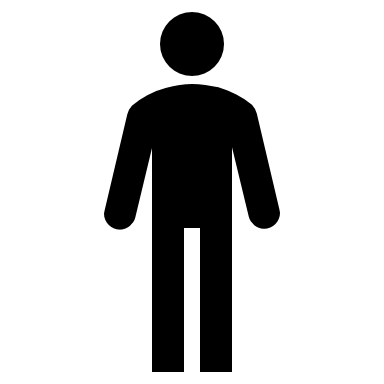 Remote Repo
Alice
Bob
Master
Master
Master
C1
C1
C1
git merge
C2
C2
C2
C3
CA
C3
CB
Collaborate
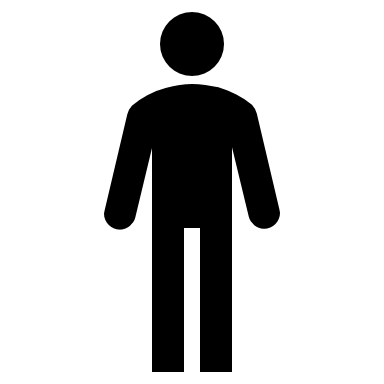 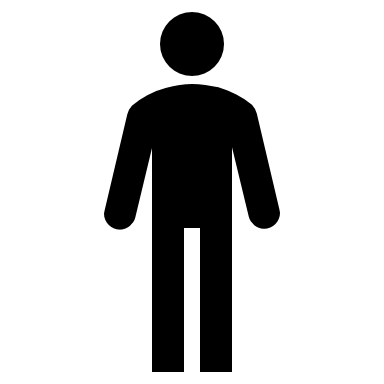 Remote Repo
Alice
Bob
Master
Master
Master
C1
C1
C1
git push
C2
C2
C2
CA
C3
C3
CB
CB
Collaborate
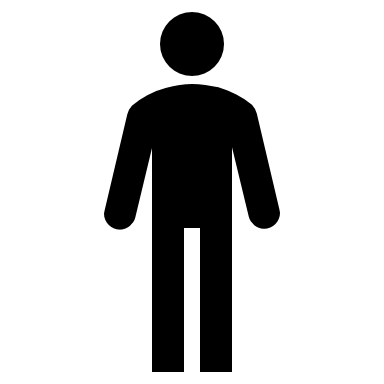 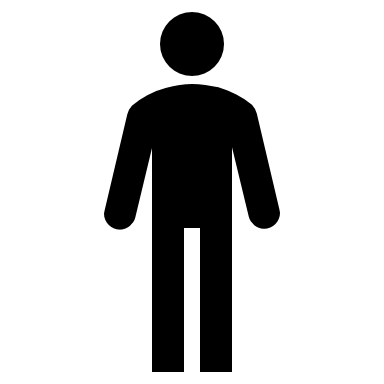 Remote Repo
Alice
Bob
Master
Master
Master
C1
C1
C1
git pull
C2
C2
C2
CA
C3
C3
CB
CB
CB
More on Collaborative Git commands
Deleting a branch 
git branch –d <branchname>
Merge conflicts! How do you resolve?
Pull requests ? 
git tag –a v1.0 / git tag –a v1.0 <commit sha>
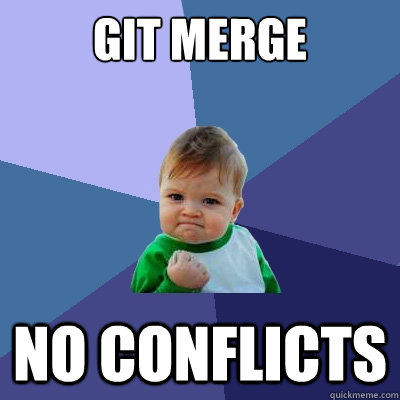 Dealing with Merge Conflicts
Two typical cases of merge conflicts
Normal merge where you’re a collaborator
Pull request (handled by the repository owner)
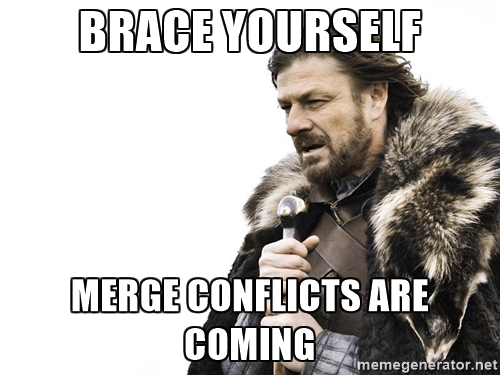 More to learn in Git/Forward Steps
Firstly, I highly recommended building a project from scratch with Git integrated and if possible, with other programmers.
As far as Git goes, this PowerPoint covers the basics to help you get started, but as you work with version control, you will encounter new commands required.
Rebasing – concept you could cover.
Questions?Contact me (rr524@njit.edu if you have questions)Happy to help!
[Speaker Notes: Please provide us feedback on what did you like about it or think we can improve.]